Find Business Support (FBS)
User Research
Closed Card Sort – New Filters
&
 Open Card Sort – New Filters

Aug 2021

Anubhav Mittal
Closed Card Sort – New Filters
Who we tested with
15 Online closed card sort sessions, with UserTesting panel
Male – 10 / Female – 5
UK wide
What we were trying to find out
Test new filter types and categories with the users and understand if these will work for them. 

The Closed Card Sort gives people categories and asks them to place items into them 

We explored the following things: 

If the 5 filter category's make sense? 
If the items listed under each of the 5 filter category's make sense? 
If users want an "All Scotland“ as an option under the "I am located in" category? 
Thoughts on the language used for categories 
If there was anything missing from the filter categories or the items under the categories.
Results summary
-All users were able to successfully complete the card sort exercise with ease.

-They categorized the items in the same way as the proposed solution (mostly, but with some overlap)

-“I am looking for” category is a bit confusing and overlapping with other groups

-Filter categories and the items within them made sense to all the users

-14 out of the 15 users would like an “All Scotland” option under the “I am located in” category

-Overall, users found the language used for this exercise easy and straightforward:

	It is very straightforward to me. I understand what it is saying, and I have a good grasp of what each 	category and term is saying.

	Simple and easy to understand, could clearly identify and put them in categories.

-However, there were some dislikes mainly around items being categorized under more than one category:

	There's a lot of things that could go under both "looking for support with" and "I operate in" but other than 	that it all makes sense.

	The titles are a bit too ambiguous and there is more context needed for both the titles and many of the 	options, e.g., transport and storage could apply to three of the categories.

-Few suggestions included: 


	Brexit is missing if businesses are still wanting support with Brexit.

	I think "OTHER" could go in all categories and some have cards that could go in other categories too 	such as "digital" for example or "finance" which are industries and services

	Where items can be placed in to two categories: Education, training as an example, give the option for 		them to sit within both.
New filters
Closed card sort results (15 users)
Users categorised the items in the same way as the proposed solution
“I am looking for” category is a bit confusing and overlapping with other groups

Recommendation:
Merge 
I am looking for and 
I am looking for support with

Raw data link: https://scotent.sharepoint.com/sites/Marketing-and-Service-Transformation/User%20Research/1_Research/SEP/Analysis/2020%20Testing/Filters-CardSort-Aug2021
FBS New filters
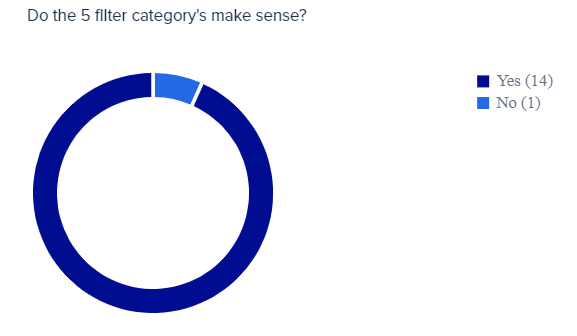 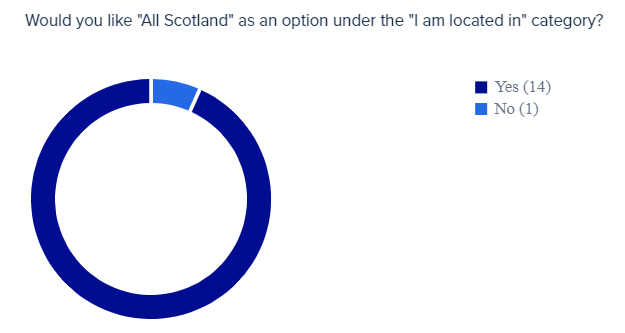 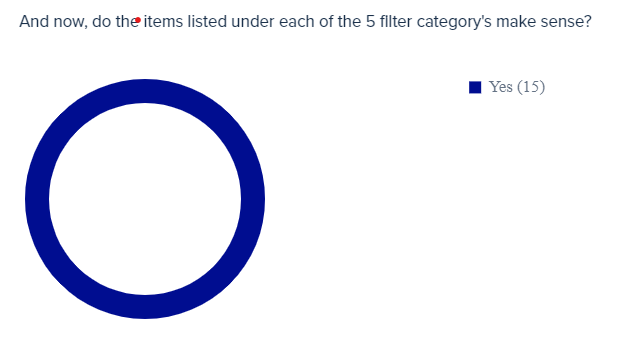 FBS New filters – language
Things users mentioned when asked about the language used during the card sort exercise:
				Likes 

It is very straightforward to me. I understand what it is saying, and I have a good grasp of what each category and term is saying.
The exercise was very easy to understand, I found that the categories made sense straight away and I liked the naming of the categories. It helped me to visualize the process of filtering/searching on the website. The language was relevant in the context of the business support sector, and I thought it made the necessary steps towards narrowing down a search.
I am located in makes perfect sense. - I am a makes sense. - I operate in could be confusing and may need a more info tab or example. - I am looking for seems straight forward. - I am looking for support with could have a cross over with I am looking for on some topics maybe.
simple and easy to understand, could clearly identify and put them in categories.
FBS New filters – language
Things users mentioned when asked about the language used during the card sort exercise:
				Dislikes
The titles are a bit too ambiguous and there is more context needed for both the titles and many of the options, e.g., transport and storage could apply to three of the categories.
I would have to say that some of these were a bit vague but overall, It wasn't that difficult for me to sort them in groups once I started working on this task
There's a lot of things that could go under both "looking for support with" and "I operate in" but other than that it all makes sense.
Some cards are ambiguous for people with limited English skills, e.g., the "I am looking for" is very similar to "I am looking for support with" and if it's presented as that it could confuse people (I don't know how it's going to be displayed). Overall, the language is straightforward, otherwise - I think most people would understand everything on the cards.
Everything was clear but I was unsure about the ‘Outwith Scotland' card
The titles are a bit too ambiguous and there is more context needed for both the titles and many of the options, e.g., transport and storage could apply to three of the categories.

				 Suggestions
Brexit is missing if businesses are still wanting support with Brexit.
I think "OTHER" could go in all categories and some have cards that could go in other categories too such as "digital" for example or "finance" which are industries and services
Where items can be placed in to two categories: Education, training as an example, give the option for them to sit within both.
Open Card Sort – New Filters
Who we tested with
15 Online open card sort sessions, with UserTesting panel

Male – 10 / Female – 5

UK wide
What we were trying to find out
Validate (or invalidate), groupings suggested by the Closed Card Sort

The Open  Card Sort gives people freedom to create their own categories and then place items into them.

We explored the following things: 

What Categories people would create? 
How these merge into main Categories
If there was anything that just does not really fit the main categories suggested
Open card sort results (15 users)
All users were able to successfully complete the card sort exercise with ease.
3 main categories emerged
Region
Support
Sector or Business Type
This confirms the confusion in the closed sort exercise above – users prefer 3 categories

Raw data link: https://scotent.sharepoint.com/sites/Marketing-and-Service-Transformation/User%20Research/1_Research/SEP/Analysis/2020%20Testing/Filters-CardSort-Aug2021
Thank you!